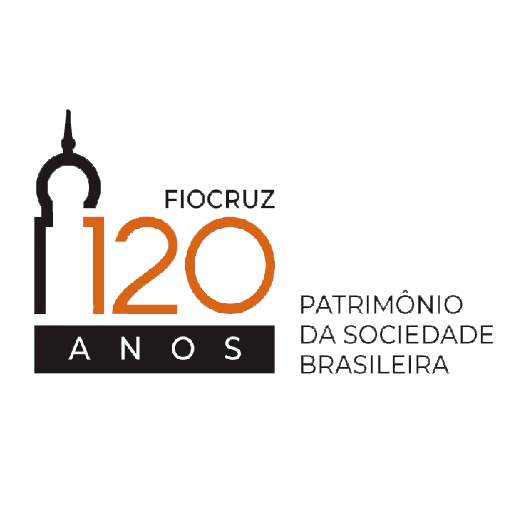 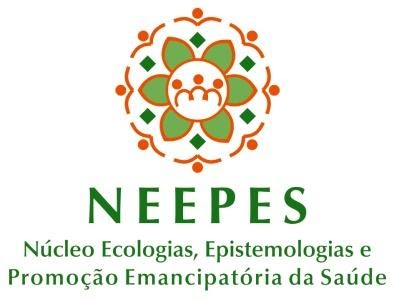 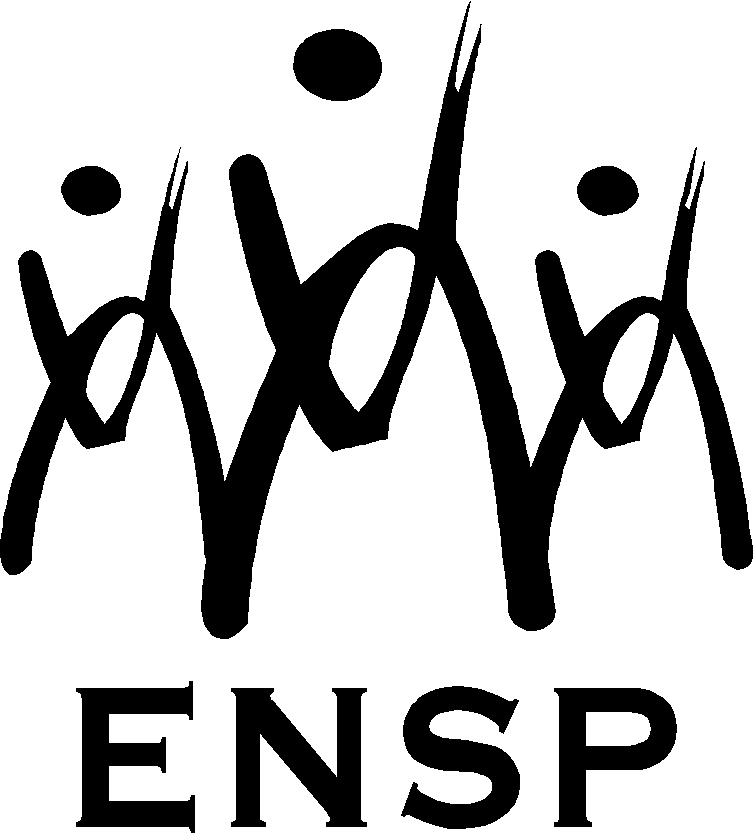 Relatórios da ABRASCO Audiência Pública para debater as isenções fiscais de agrotóxicos, objeto da PFC 8/2019Marcelo Firpo Porto17-08-2021
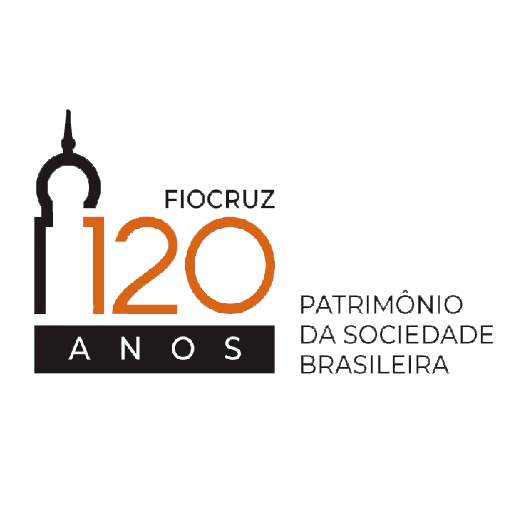 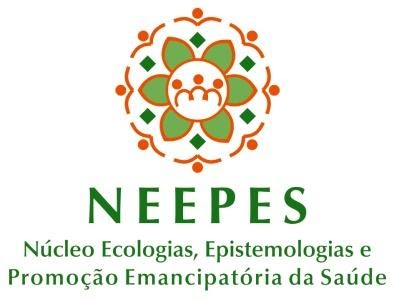 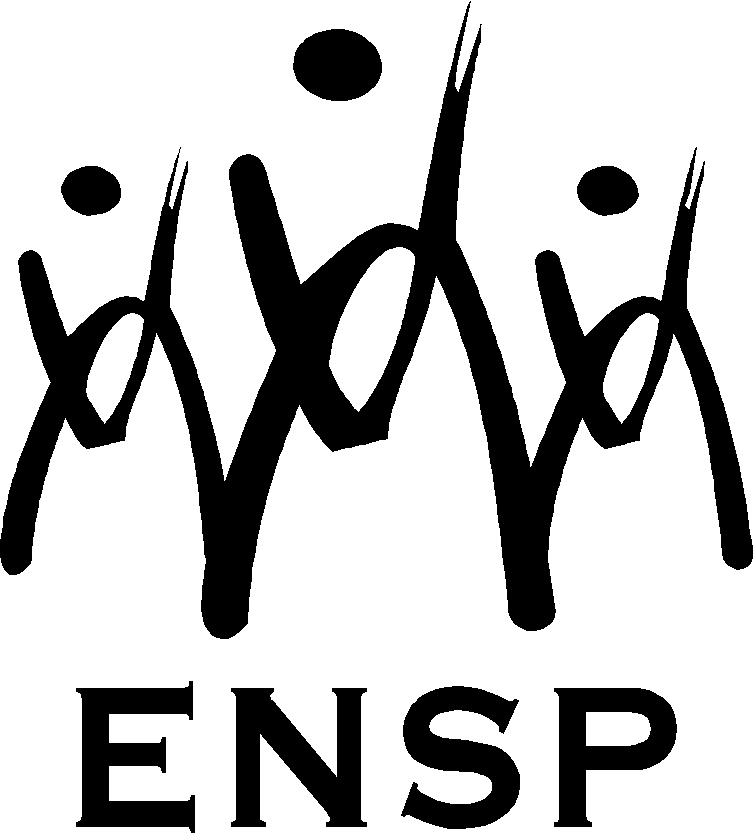 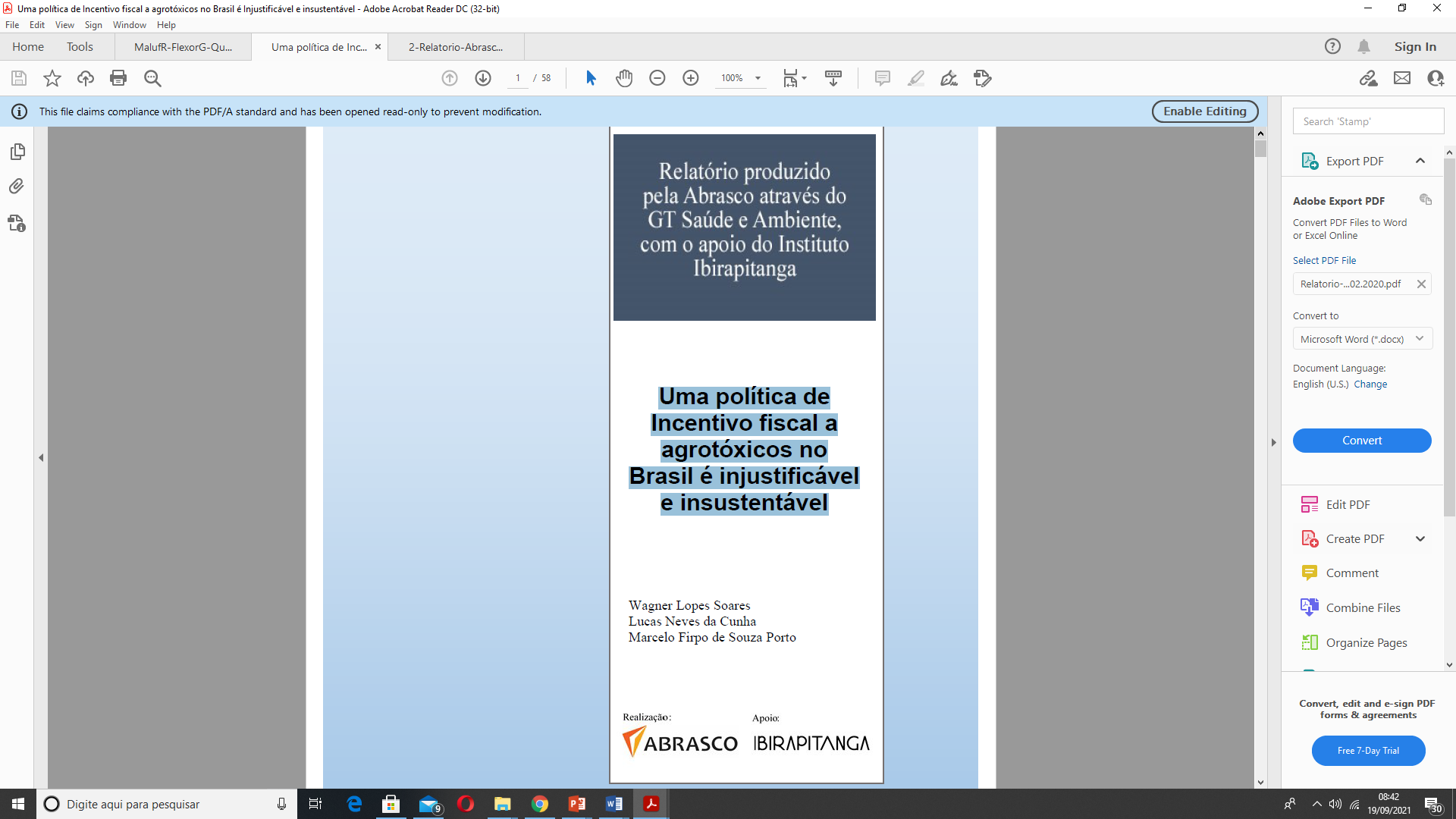 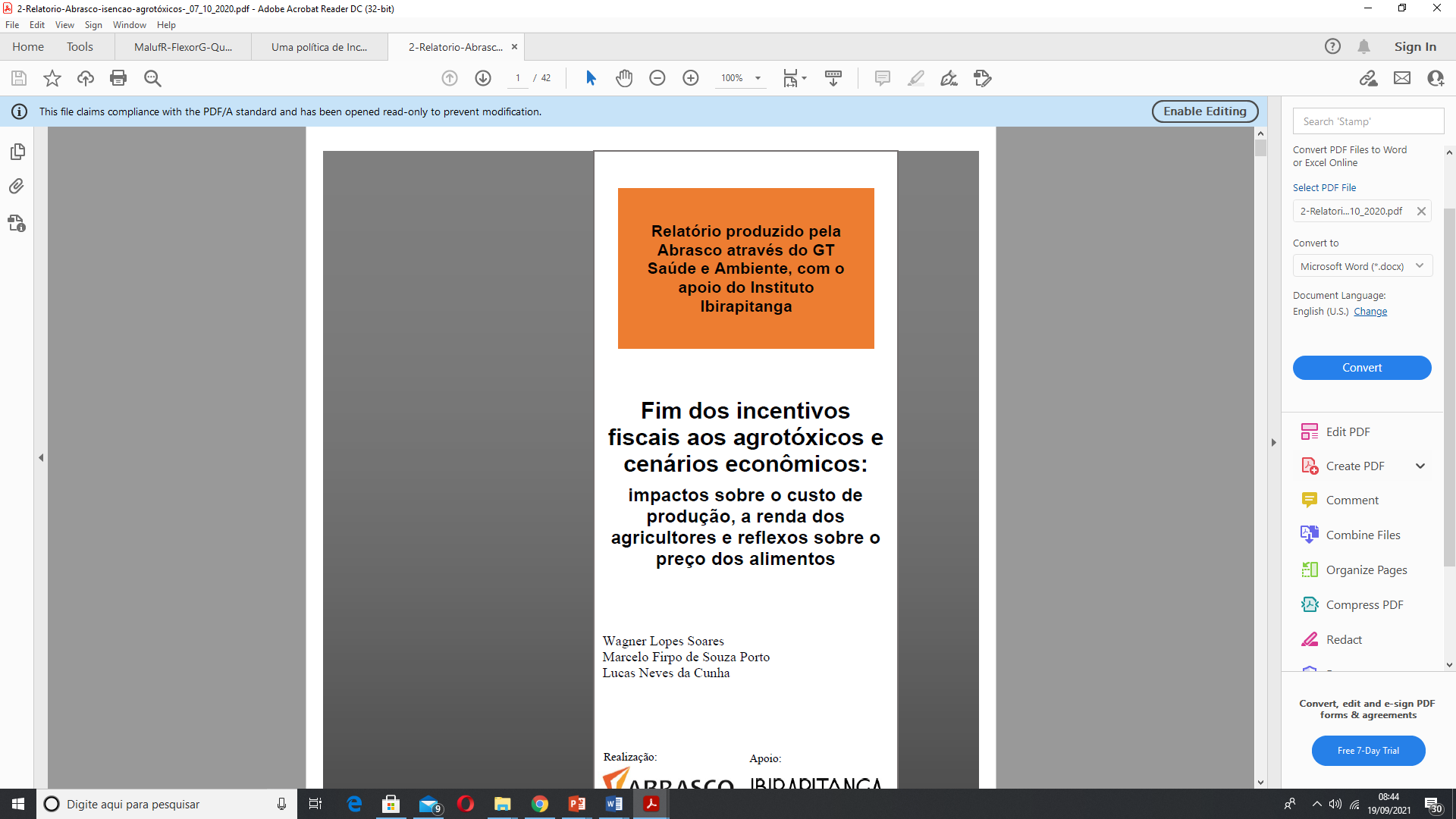 Apresentação

ABRASCO
GT Saúde e Ambiente

Relatórios
Perguntas Chaves
Qual o valor estimado em renúncia fiscal por conta dessa isenção no Brasil? Quanto o Brasil deixa de arrecadar com isso?
Quem efetivamente se beneficia da isenção fiscal de agrotóxicos no Brasil?
Com o fim da desoneração fiscal dos agrotóxicos, haveria um aumento relevante no preço dos alimentos, em especial da cesta básica?
É possível produzir sem agrotóxicos? Como a (des)oneração fiscal se relaciona com uma possível transição para uma agricultura saudável e sem sustentável, e uma agricultura agroecológica?